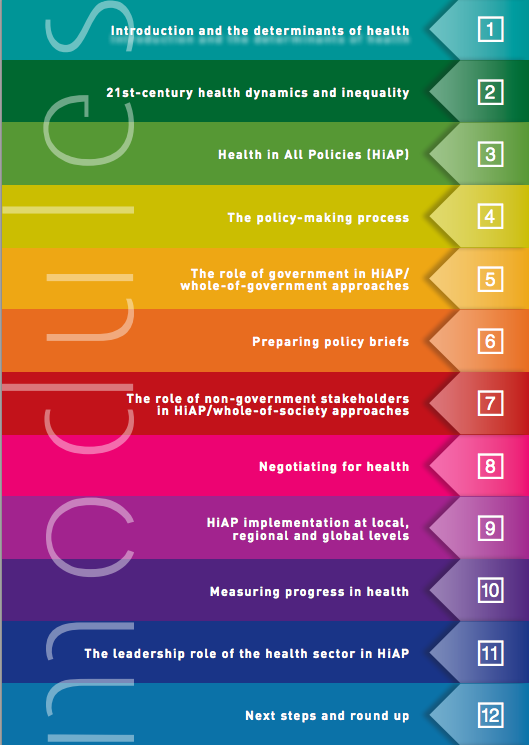 Health in All Policies Training Manual Modules
Training Manual Content Overview